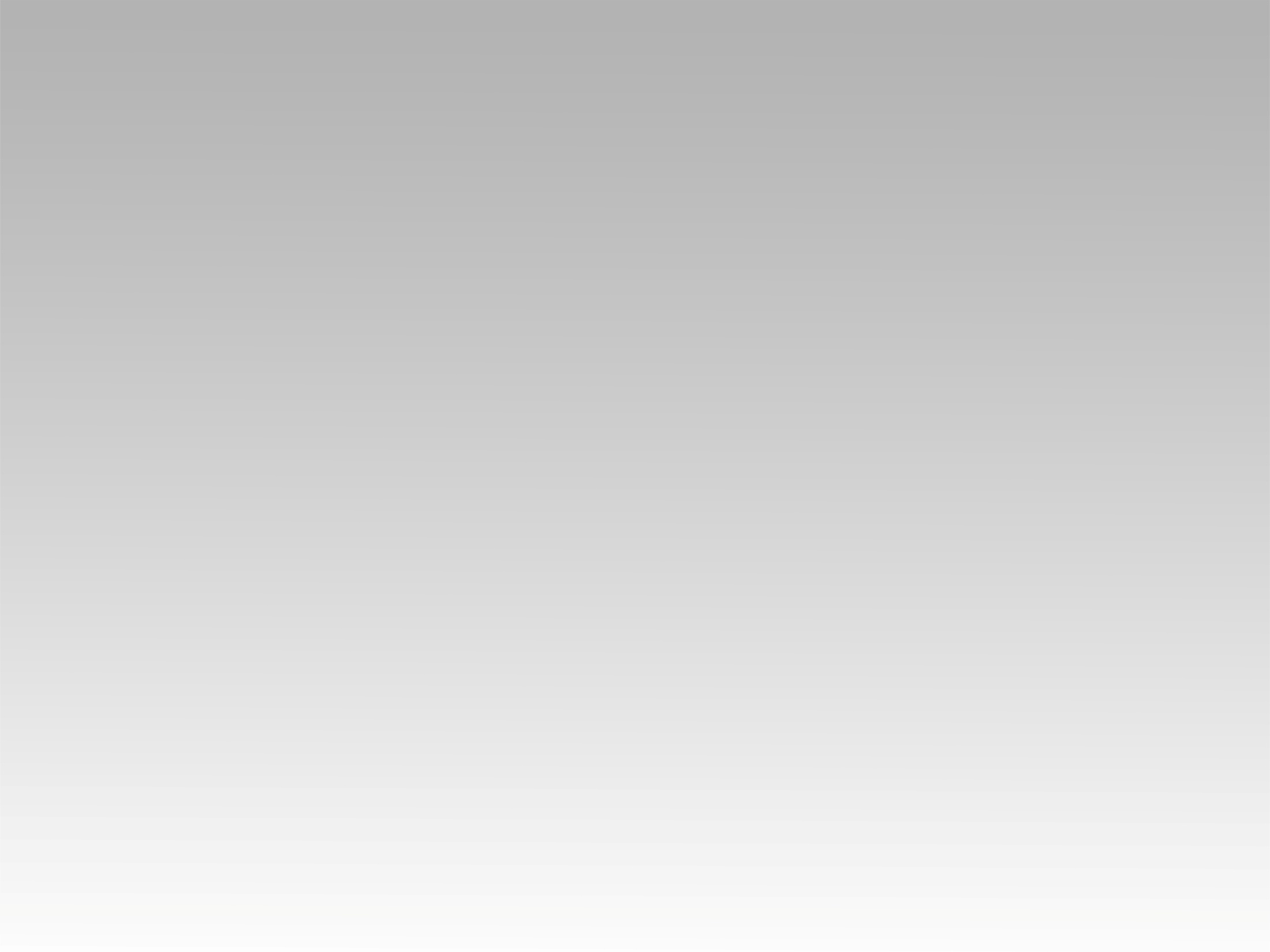 ترنيمة 
ان اعترفنا بخطايانا
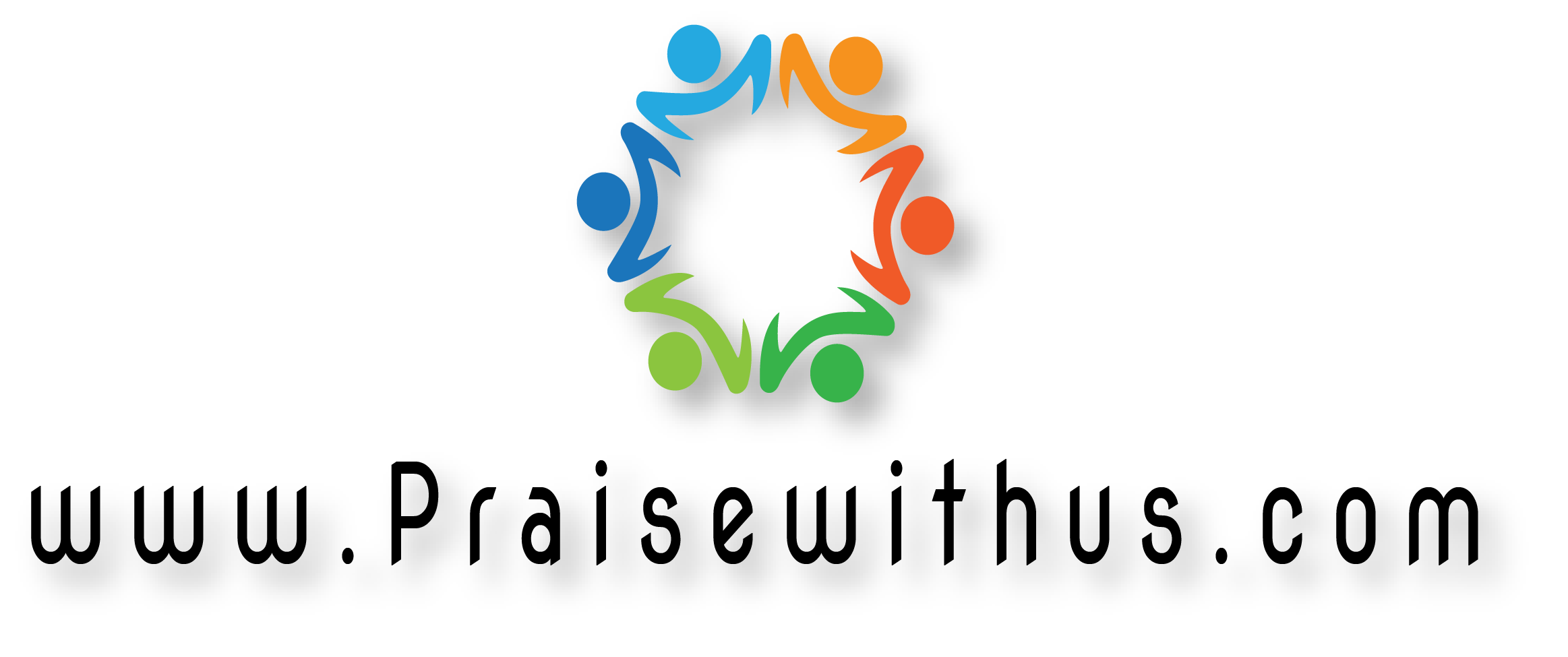 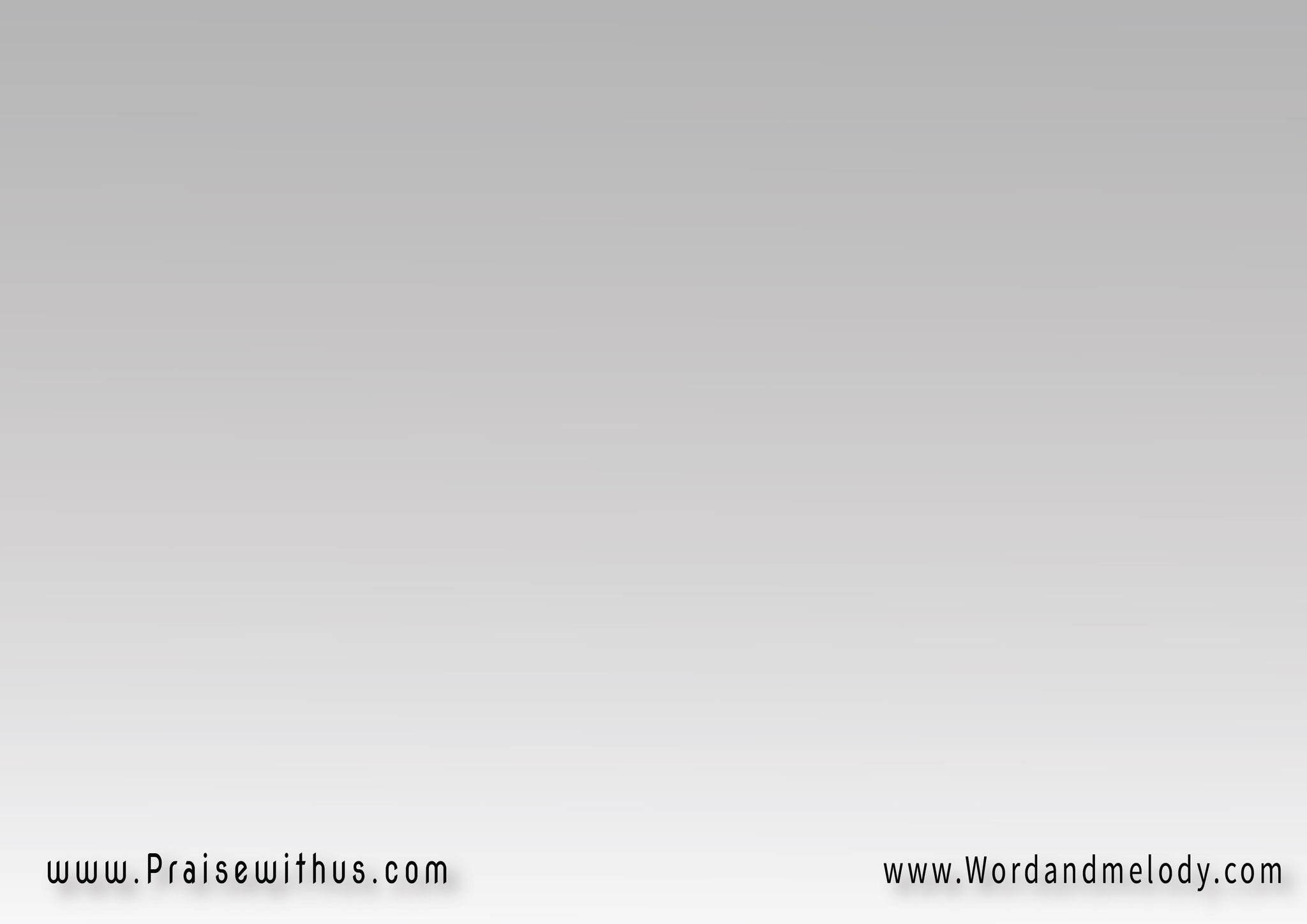 إن اعترفنا بخطايانا 
فهو أمين وعادلحتى يغفر لنا خطايانا 
ويطهرنا من كل إثم
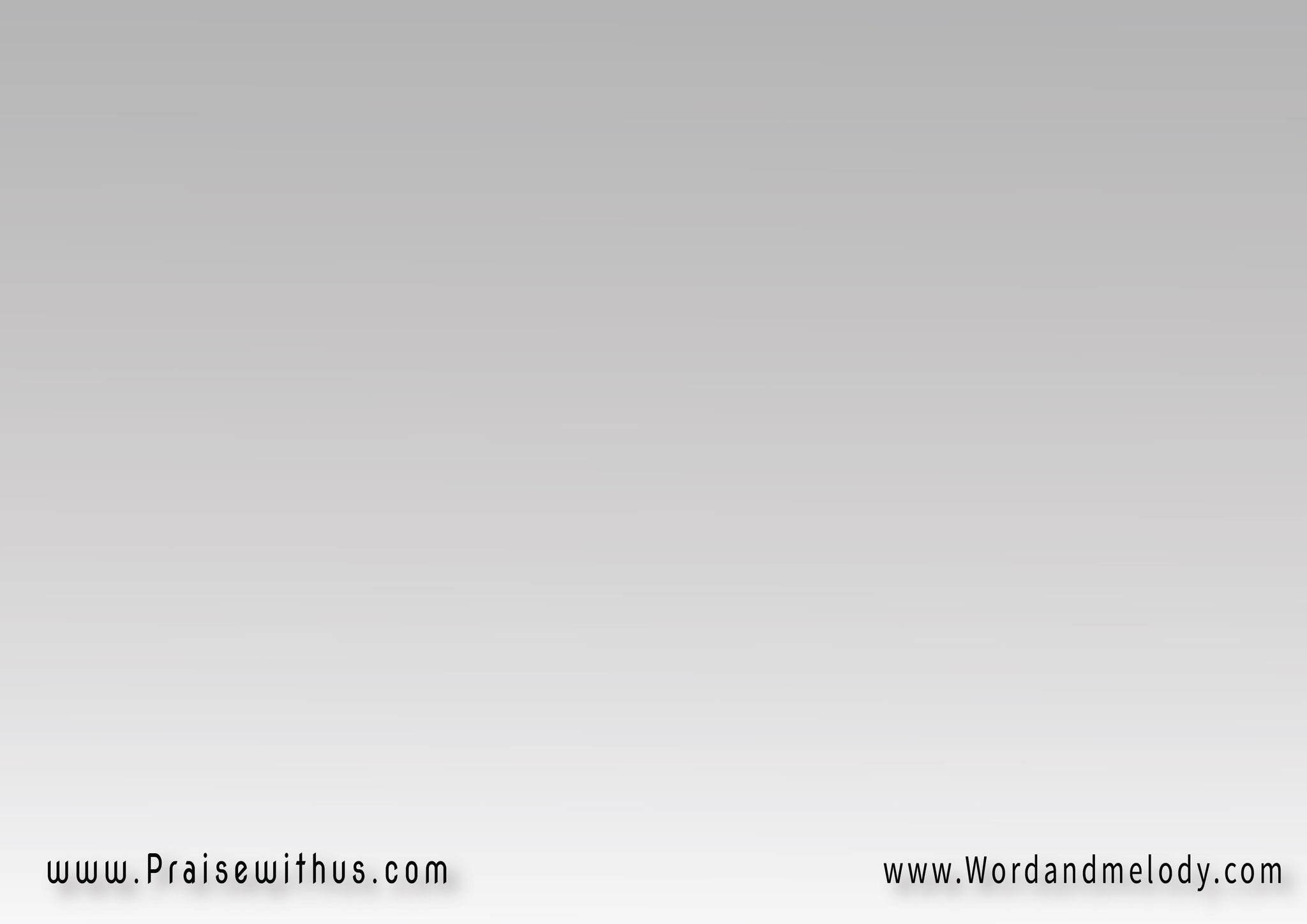 دم يسوع المسيح يطهرنا 
دم يسوع المسيح يطهرنادم يسوع المسيح يطهرنا 
يطهر من كل خطية
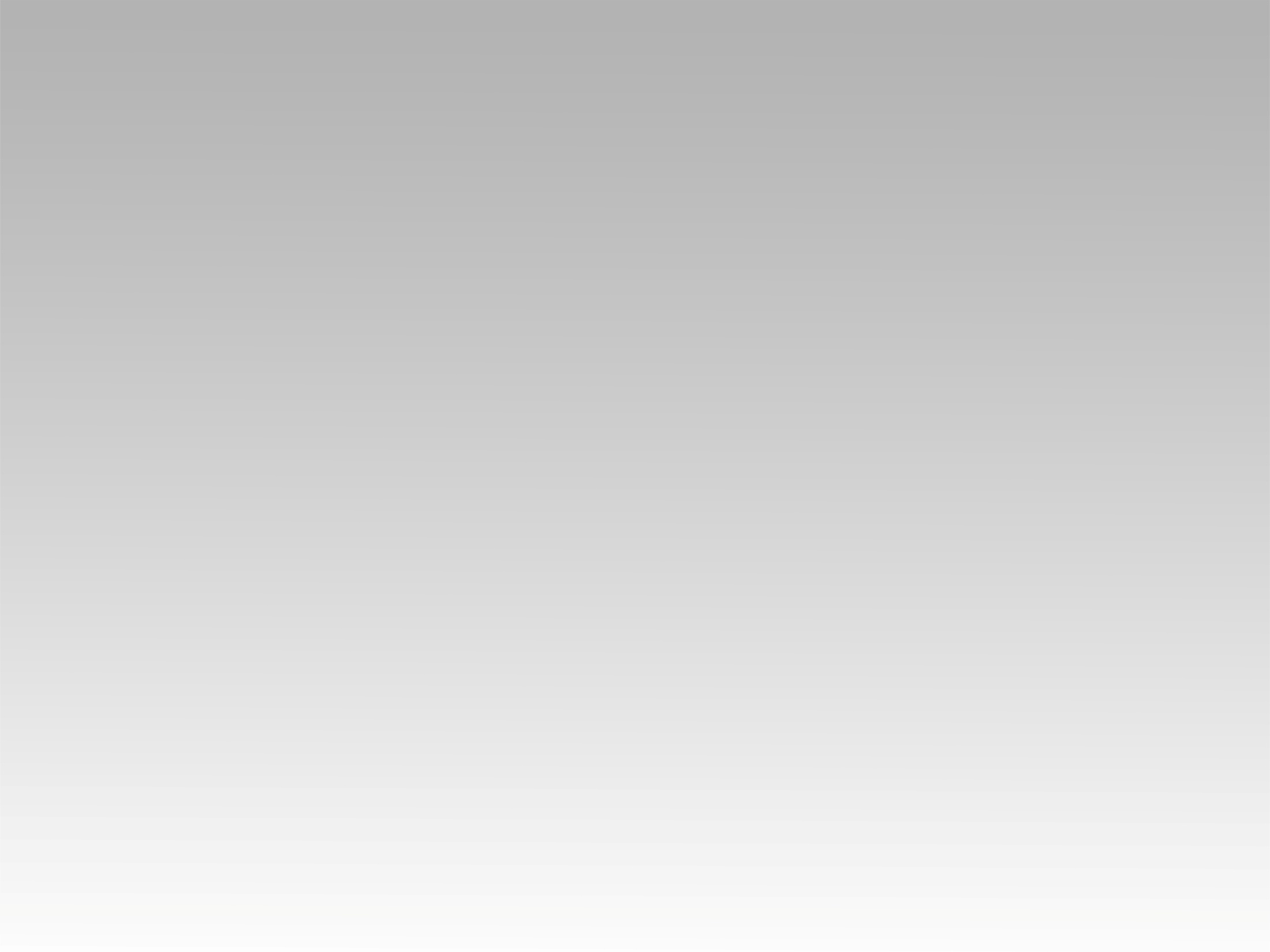 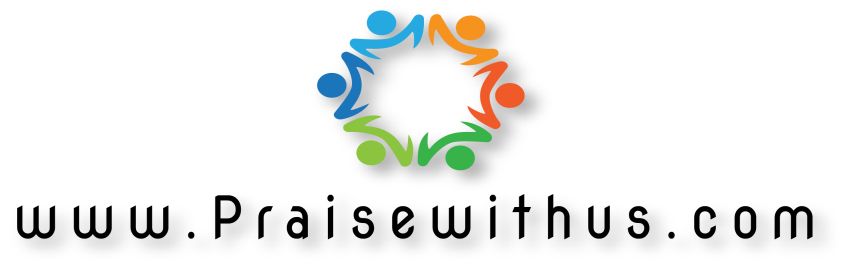